Презентация на тему:
Центробежные насосы
Сделал:
Студент 3-го курса
Группы ЗНС-16-1бд
Бугаец И.К.
О сути устройства
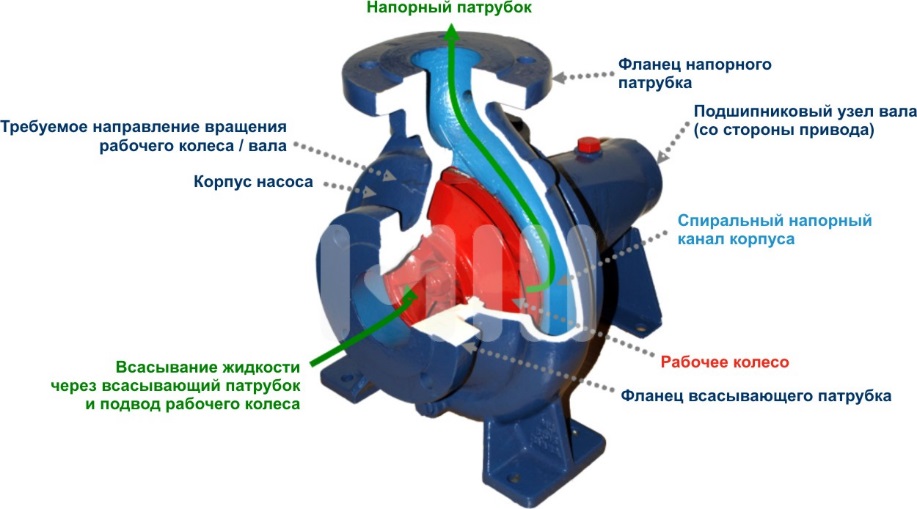 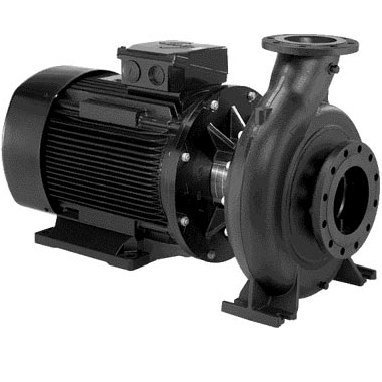 Центробежный насос – это один из двух типов динамических лопастных насосов, перемещение рабочего тела в котором происходит непрерывным потоком за счёт взаимодействия этого потока с подвижными вращающимися лопастями ротора и неподвижными лопастями корпуса. При этом переносное движение рабочего тела происходит за счёт центробежной силы и протекает в радиальном направлении, то есть перпендикулярно оси вращения ротора.
Одинаково применимы как для жидкостей, так и для газов, при этом насосы для перекачивания газов обычно называют центробежными компрессорами или центробежными вентиляторами.
Принцип действия
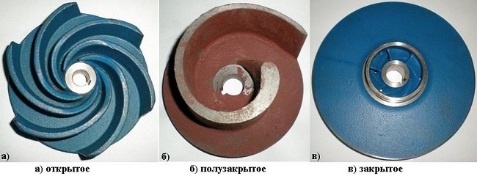 Внутри корпуса насоса, который имеет, как правило, улиткообразную спиральную форму, на валу жестко закреплено рабочее колесо. 
Оно может быть открытого типа (диск, на котором установлены лопасти) и закрытого типа — лопасти размещены между передним и задним дисками (имеет промежуточные варианты). Лопасти обычно изогнуты от радиального направления в сторону, противоположную направлению вращения рабочего колеса в форме логарифмической спирали. 
С помощью патрубков корпус насоса соединяется с всасывающим и напорным трубопроводами.
Рабочее колесо
Продолжение
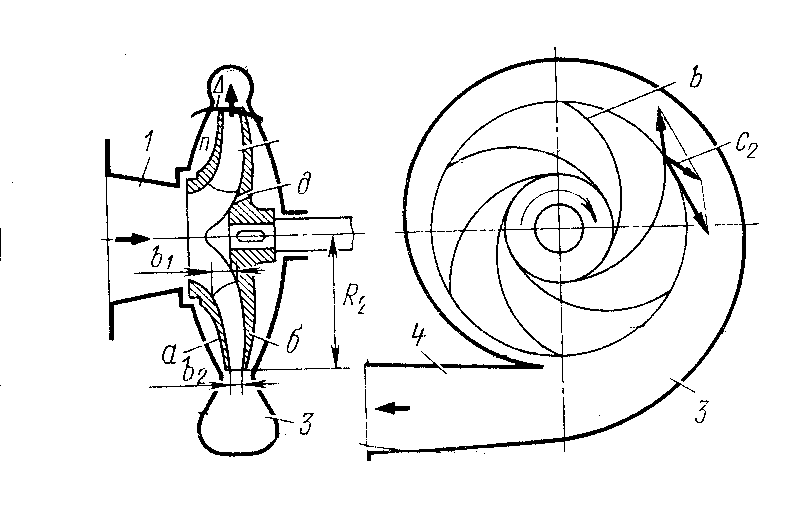 Если корпус насоса полностью наполнен жидкостью, то при придании вращения рабочему колесу (например, при помощи электродвигателя) жидкость, которая находится в каналах рабочего колеса (между его лопастями), под действием центробежной силы будет отбрасываться от центра колеса к периферии. Это приведёт к тому, что в центральной части колеса создастся разрежение, а на периферии повысится давление. 
При повышении давления жидкость из насоса поступает в напорный трубопровод. Вследствие этого на выходе всасывающего патрубка насоса образуется разрежение, под действием которого жидкость поступает в насос из всасывающего трубопровода. 
Таким образом, происходит непрерывная подача жидкости центробежным насосом из всасывающего в напорный трубопровод.
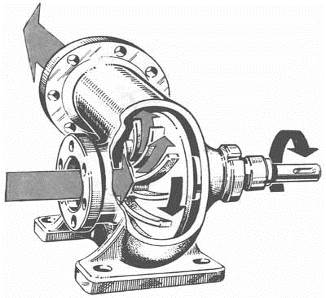 В дополнение к ранее сказанному
Центробежные насосы изготавливаются не только одноступенчатыми (с одним рабочим колесом), но и многоступенчатыми (с несколькими рабочими колесами) — так называемые «секционные центробежные насосы». В секционных насосах достигается увеличение общего перепада давления, приблизительно пропорционального количеству секций насоса. При этом принцип их действия в любых конструкциях остается таким же — жидкость перемещается под действием центробежной силы, порождаемой вращающимся рабочим колесом.
При оптимальном режиме работы КПД крупных насосов может достигать 0,92, а малых — около 0,6—0,75.
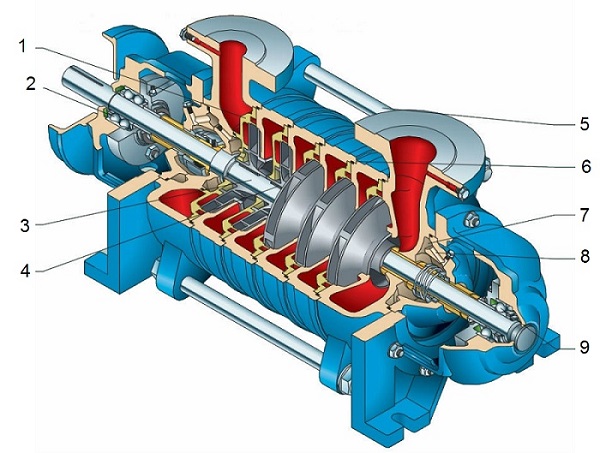 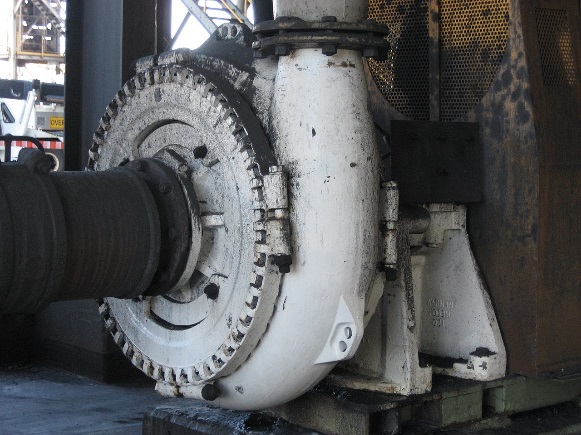 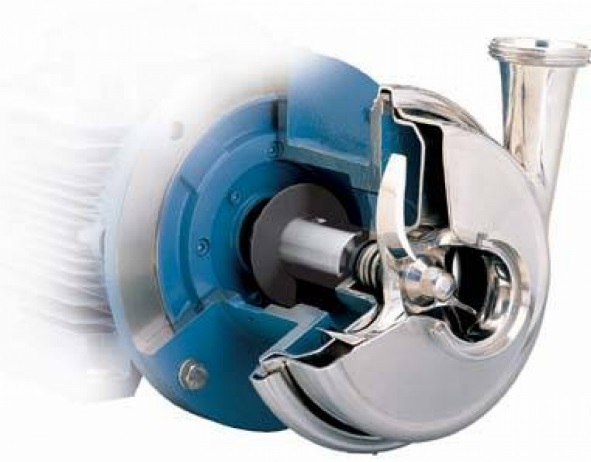 Классификация ЦБН
Центробежные насосы классифицируют по :

Количеству ступеней (колёс); одноступенчатые насосы могут быть с консольным расположением вала — консольные;
По расположению оси колёс в пространстве (горизонтальный, вертикальный)
Давлению (низкого давления — до 0,2 МПа, среднего — от 0,2 до 0,6 МПа, высокого давления — более 0,6 МПа);
Способу подвода жидкости к рабочему колесу (с односторонним или двухсторонним входом — двойного всасывания);
Способу разъёма корпуса (с горизонтальным или вертикальным разъёмом);
Способу отвода жидкости из рабочего колеса в канал корпуса (спиральный и лопаточный). В спиральных насосах жидкость отводится сразу в спиральный канал; в лопаточных жидкость сначала проходит через специальное устройство — направляющий аппарат (неподвижное колесо с лопатками);
Коэффициенту быстроходности ns (тихоходные, нормальные, быстроходные);
Функциональному назначению (водопроводные, канализационные, пожарные, химические, щелочные, нефтяные, землесосные, терморегулирующие космические и т. д.);
Способу соединения с двигателем: приводные (с редуктором или со шкивом) или соединения с электродвигателем с помощью муфт, которые подразделяются на магнитные муфты, муфты упругие, другие типы муфт;
Способу расположения насоса относительно поверхности жидкости: поверхностные, глубинные, погружные.
Сферы применения ЦБН
Благодаря своей универсальности, высокой эффективности и надежности центробежные насосы сегодня успешно применяются практически везде. Если говорить о наиболее популярных областях использования насосов центробежного типа, то сюда следует отнести:
организацию технического водоснабжения на предприятиях, работающих в различных отраслях промышленности;
перекачивание и транспортировку технических жидкостей различного типа между объектами производства;
оснащение систем полива растений и подачу воды на животноводческие фермы;
организацию системы водоснабжения населенных пунктов;
оснащение автономных систем водоснабжения, используемых собственниками загородных домов и дач для бытовых нужд и организации полива растений на приусадебном участке.
Преимущества и недостатки
Широкое применение центробежных насосов как в промышленности, так и для решения бытовых задач объясняется целым рядом достоинств, которыми отличается такое оборудование. К наиболее значимым преимуществам гидромашин данного типа следует отнести:
высокую производительность, которую обеспечивают конструктивные особенности и принцип действия таких устройств;
стабильность параметров потока жидкой среды, создаваемого насосным оборудованием данного типа;
компактные габариты и небольшой вес;
простоту технического обслуживания, для чего можно не привлекать сторонних специалистов, выполняя все необходимые процедуры самостоятельно при помощи набора простейших инструментов;
длительный эксплуатационный срок.
Естественно, следует рассмотреть и недостатки подобных устройств:

Насосное оборудование данного типа нельзя использовать, пока его внутренняя рабочая камера не будет заполнена жидкой средой. Если пренебречь этим требованием, то гидромашина достаточно быстро выйдет из строя.

При использовании одноступенчатых центробежных насосов создать высокий напор в обслуживаемой такими устройствами трубопроводной системе не получится: для этого следует применять оборудование, оснащенное несколькими рабочими колесами.
Таким образом, мы выяснили, что недостатков у центробежного насоса, устройство которого подробно рассмотрено выше, немного, и они в полной мере нивелируются его достоинствами. Это объясняет высокую популярность данного оборудования как у специалистов производственных предприятий, так и у частных пользователей, активно применяющих его для оснащения автономных систем водоснабжения.
Презентация завершена
Благодарю за внимание
Подробнее в видеоролике